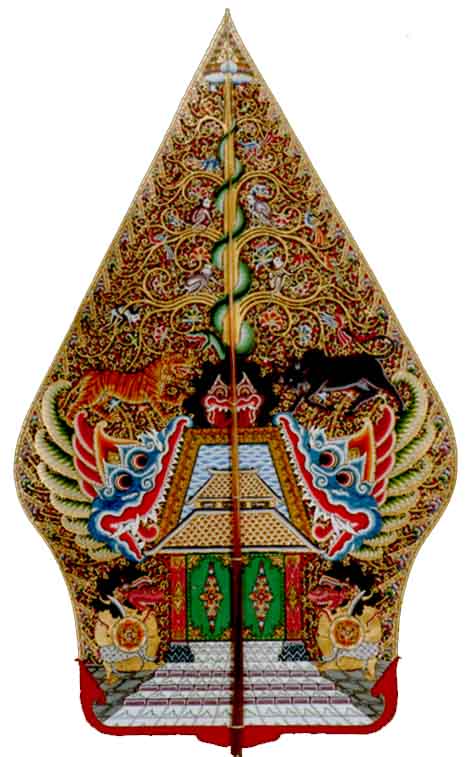 Assalamu’alaikum wr. wb. 
Selamat Pagi, Salam Sejahtera
MEDIA DAN PERANANNYA
 DALAM PEMBELAJARAN BAHASA


Hartono 
Pendidikan Bahasa dan Sastra Indonesia
Fakultas Bahasa dan Seni UNY
Kualitas Pembelajaran
Pembelajaran akan bermakna apabila pembelajaran tersebut dapat memberdayakan potensi yang dimiliki siswa.
Siswa mengalami perkembangan baik jasmani maupun rokhani.
Ciri-ciri Pembelajaran Berkualitas
Menyenangkan
Menantang
Mengembangkan keterampilan & berpikir
Mendorong aktivitas bereksplorasi
Memberi kesempatan untuk berhasil
Memberi umpan balik dan koreksi
Faktor-faktor yang berpengaruh terhadap kualitas pembelajaran
pendidik
siswa
materi
media
fasilitas belajar
strategi, pendekatan, model belajar
suasana pembelajaran
dan lain-lain
Agar Pembelajaran BerkualitasGuru harus Profesional
Harus mampu membelajarkan siswa,
Harus mampu mengelola informasi dan lingkungan untuk memfasilitasi kegiatan belajar siswa. Lingkungan: tempat belajar, media, metode, sistem penilaian, serta sarana dan prasarana yang diperlukan untuk mengemas pembelajaran dan mengatur bimbingan belajar sehingga memudahkan siswa belajar.
Hambatan-hambatan Komunikasi dalam Proses Pembelajaran
Verbalisme, siswa dapat menyebutkan  kata-kata tetapi tidak memahami artinya
Salah tafsir, dengan istilah atau kata yang sama diartikan berbeda oleh siswa
Perhatian tidak terpusat, terjadi karena gangguan fisik, ada hal yang lebih menarik, siswa melamun, cara mengajar kurang menarik, kurang variasi pembelajaran
Tidak terjadinya pemahaman, kurang memiliki kebermaknaan logis dan psikologis.
PENGERTIAN MEDIA
ALAT PELAJARAN: alat atau piranti yang 			dipergunakan oleh guru dalam proses 		pembelajaran.  
			Misalnya:  papan tulis, kapur, 
                  			penghapus,  penggaris, 					busur, pensil, spidol, 						jangka.

ALAT PERAGA:  alat yang dipergunakan oleh 			guru dalam proses  pembelajaran  			guna memvisualkan suatu konsep. 
                  Misalnya:   minatur candi Borobudur, 					miniatur pesawat ulang-alik
MEDIA PEMBELAJARAN: alat (peralatan) yang diisi 	    dengan program untuk menyalurkan informasi          	    (materi pembelajaran) sehingga dapat 	  	    merangsang perhatian, minat, pikiran, dan 	    perasaan siswa dalam kegiatan belajar untuk 	    mencapai tujuan pembelajaran. 
               Misalnya: reading box, reading machine, 				wallchart

SUMBER BELAJAR:  sarana yang dapat 			   dimanfaatkan  sebagai tempat untuk menimba  	   materi pembelajaran.
              Misalnya:  laboratorium, museum, 	  	 			perpustakaan, kebun, pantai, alam, 			majalah, koran.
PENGERTIAN MEDIA
Media pembelajaran bahasa adalah 	hardware yang berisi software untuk 	dipakai dalam program pembelajaran 	bahasa guna menyalurkan informasi/	pesan/message (materi pembelajaran) 	sehingga dapat merangsang perhatian,  	minat, pikiran, dan perasaan siswa 	dalam kegiatan belajar untuk mencapai 	tujuan belajar.
SUMBER
INFORMAS
PESAN  YANG
DIKOMUNIKAN
SALURAN
PENERIMA
INFORMASI
VISUAL
AUDIO
GERAK
AUDIO-VISUAL
AUDIO-VISUAL-GERAK
SENSORIS
KOGNITIF

AFEKTIF

PSIKOMOTOR
GURU
SISWA
SKEMA :
MEDIA PEMBELAJARAN SUMBER BELAJAR
PROSES 
PEMBELAJARAN
SUMBER BELJR 1
SUMBER BELJR 2
SUMBER BELJR 3
NARA SUMBER
PENERIMA 
INFORMASI
MEDIA 
PEMBELAJARAN
BAIK BURUKNYA MEDIA
Baik buruknya media tidak diukur berdasarkan canggih tidaknya peralatan  atau mahal tidaknya harga peralatan, namun diukur sampai sejauh mana media tersebut dapat menyalurkan pesan atau informsi sehingga pesan/informsi tersebut dapat diserap semaksimal mungkin oleh si penerima informasi.
KAPAN MEMILIH MEDIA?
PEMILIHAN MEDIA DILAKUKAN 
    Pada saat kita merancang program pembelajaran:
setelah ditetapkan kompetensi yang ingin dicapai, dan 
setelah ditetapkan materi yang akan dikomunikasikan,
selanjutnya dilakukan pemilihan media pembelajaran yang sesuai dengan kompetensi yang diinginkan dan materi yang akan dikomunikasikan.
PERENCANAAN PROGRAM PEMEBALAJARAN:
PENETAPAN
KOMPETENSI
PEMILIHAN
 MEDIA
PEMILIHAN 
MATERI
REFLEKSI
EVALUASI
PROSES
PEMBELA
JARAN
Tiga Karakteristik Media
1. Fixative, kemempuan media untuk merekam      peristiwa, menyimpan, dan memproduksi informasi informasi bilamana diperlukan.
2. Manipulatif, kemampuan media untuk mentransformasi objek atau peristiwa dengan berbagai cara.
3. Distributif, kemampuan media untuk menyebarkan informasi melalui udara sehingga peristiwa yang terjadi di tempat yang berjauhan dapat ditayangkan secara simultan.
Manfaat Media Pembelajaran
Penyampaian materi pembelajaran dapat diseragamkan
Proses pembelajaran menjadi lebih jelas dan menarik
Proses pembelajaran menjadi lebih interaktif
Efisiensi dalam waktu dan tenaga
Meningkatkan kualitas hasil belajar siswa
Media memungkinkan proses belajar dapat dilakukan di mana saja dan kapan saja
Media dapat menumbuhkan sikap positif siswa terhadap materi dan proses belajar
Mengubah peran guru ke arah yang lebih positif dan produktif
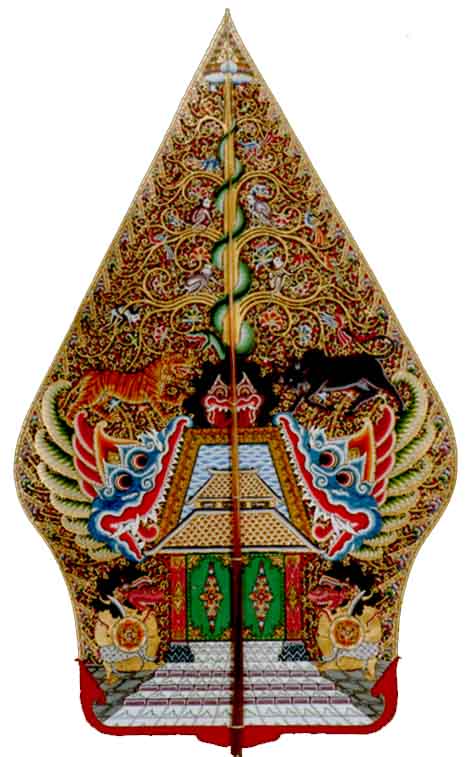 Terima kasih Wassalamu’alaikum wr. wb.